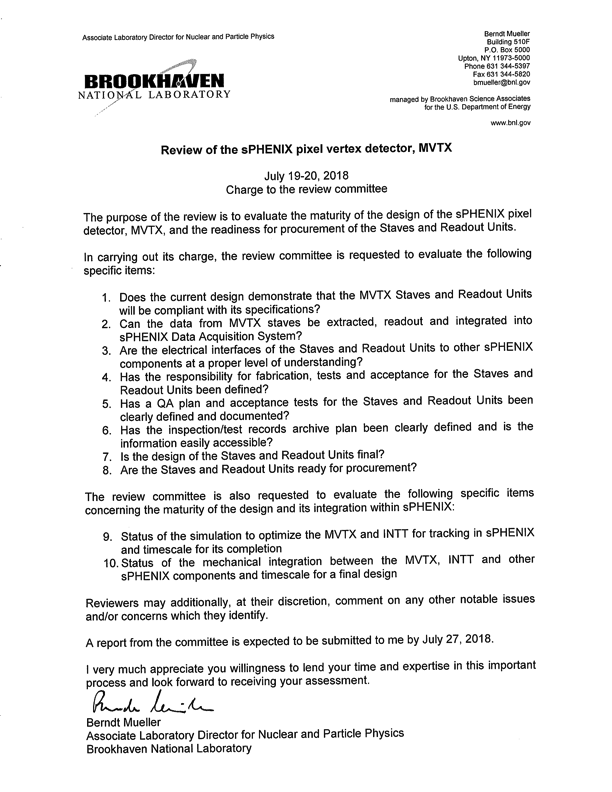 Possible Talks:

sPHENIX overview – Dave/Gunther
MVTX Overview  - Ming
INTT overview  - TBD
Simulation overview -TBD


Stave production and QA plan - Leo
RU production and QA plan -Jo


Integration of staves + RU + FELIX  into sPHENIX – Alex/Sho
Mechanical integration of INTT and MVTX – Walt, Dan, Mickey

Additional talks?
ALICE ITS status talk – Luciano, Leo/Jo?

MVTX mechanical design – Walt?
Carbon structure and detector assembly – Leo/LBNL?
6/29/18
sPHENIX MVTX Directors Review July 2018
1
Preparing for July 19-20 Directors Review
sPHENIX internal rehearsal – July 9, John H
All speakers are noticed 
Production acceptance quality assurance plan documents
Stave production QA plan – LBNL, Leo, Grazyna et al
RU production QA plan – UT-Austin/LANL, Jo, Sho, Alex  et al
Use the same template – EMCal QA PLan

Simulation & integration efforts
A simulation task force?
Mechanical integration under OSI, Mickey & Bob
6/29/18
sPHENIX MVTX Directors Review July 2018
2
Backup slides – more details
6/29/18
sPHENIX MVTX Directors Review July 2018
3
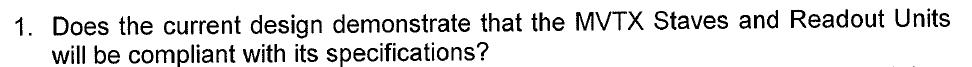 Yes. Fermilab test beam results have shown the detector will meet the design specs.
To be covered by: 
-overview 
-RU
-FELIX
-Mechanical
6/28/18
sPHENIX MVTX Directors Review July 2018
4
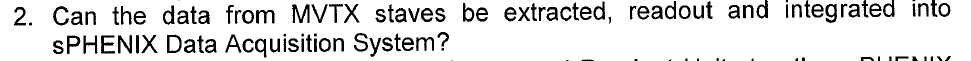 Yes. Fermilab TB data were taken through the sPHENIX DAQ framework, with sPHENIX data format.

Sensor + RU + FELIX + RCDAQ -> sPHENIX PRDF data ->offline analysis ->resolution results
-FELIX talk
-Overview
6/28/18
sPHENIX MVTX Directors Review July 2018
5
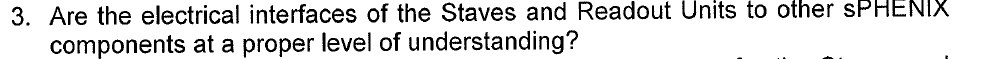 Yes. We have demonstrated the full readout chain, from sensor, RU, FELIX to sPHENIX RCDAQ, 
and produced MVTX data in the sPHENIX format for offline analysis.
Overview 
RU talk 
FELIX talk
6/28/18
sPHENIX MVTX Directors Review July 2018
6
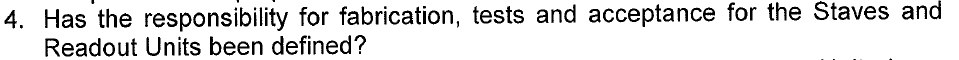 Yes. 
Stave production at CERN: LANL
Stave QA in US: LBNL

RU production: UT-Austin 

QA documents are in progress. 
We will follow exactly the same QA procedures defined for the ALICE ITS stave and RU production
Stave talk
RU talk 
Overview talk
6/28/18
sPHENIX MVTX Directors Review July 2018
7
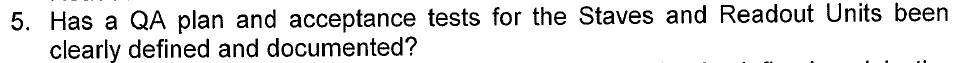 QA documents are in preparation. 

We will follow exactly the same procedures used by ALICE ITS stave and RU production.
RU talk
Stave talk
6/28/18
sPHENIX MVTX Directors Review July 2018
8
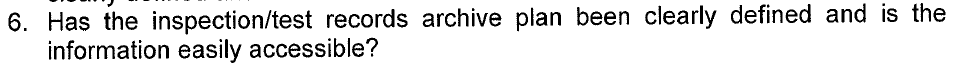 ALICE has the production database for every steps, from sensor to final staves. 

We will follow exactly the same procedures.
RU talk 
Stave talk
6/28/18
sPHENIX MVTX Directors Review July 2018
9
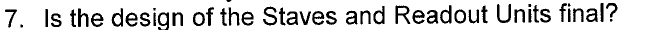 Stave design is final. 
Stave production is in progress, will be finished late this year.

RU final design (v2) completed, first piolet boards produced at CERN and being tested.


The BNL FELIX boards (v2.0) will be available later this summer (digitally ~ v1.5 tested at LANL)
RU talk 
Stave talk
6/28/18
sPHENIX MVTX Directors Review July 2018
10
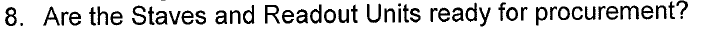 Yes for staves. 
For RU, once the test boards pass the QA, ALICE will go forward with full production, 
and sPHENIX could join the production
Overview 
RU talk 
Stave talk
6/28/18
sPHENIX MVTX Directors Review July 2018
11
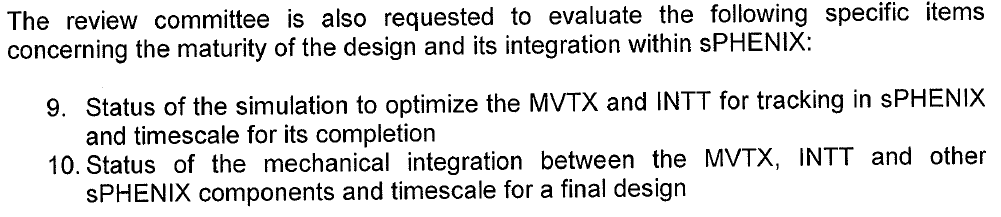 Simulations: work in progress.  Form a task force with  

Mechanical integration: work in progress
Simulation talk 
Mechanical integration talk
6/28/18
sPHENIX MVTX Directors Review July 2018
12